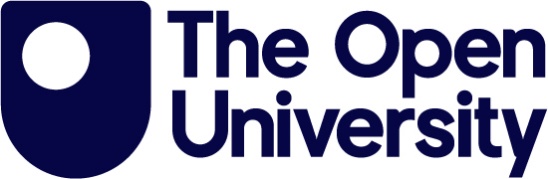 Making space for female engineering students: an evaluation of the effectiveness of a face-to-face Student Conference Fiona Gleed, Claudia Eckert
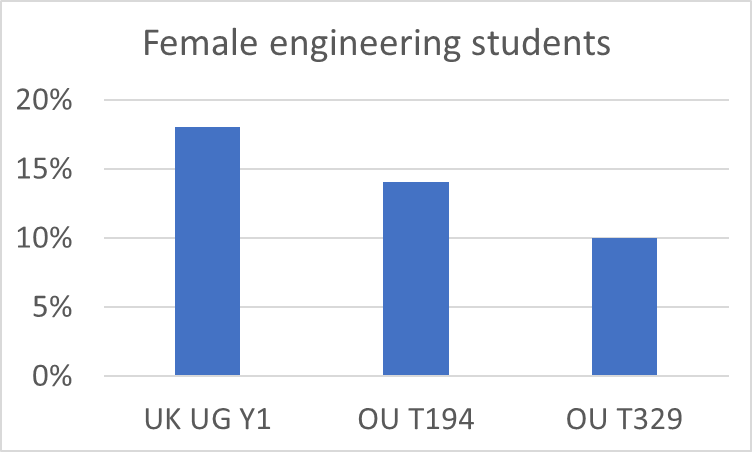 Workforce
Engineering equality Women are under-represented in the UK Engineering professionOU is below average, for undergraduates and for workforceAt 10% of students, with tutor groups of 20:	1 in 8 groups have no female students, reducing visibility to peers and Tutors 	1 in 4 groups have one female student, reducing intervisibility
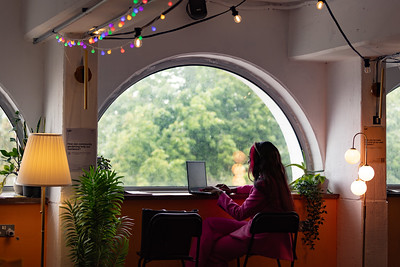 Women in Engineering conferences at OUStarted 2016, paused 2020, online 2021, face-to-face 2023
Carol Morris and Sally Organ now retired
	- need to rebuild and update knowledge base
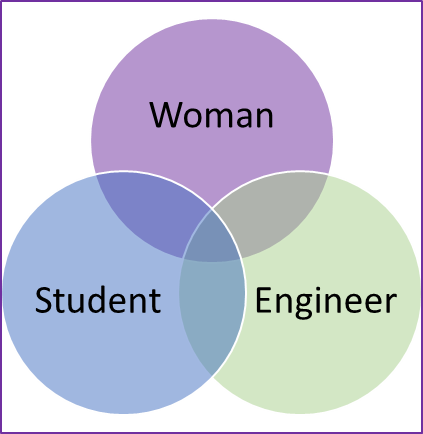 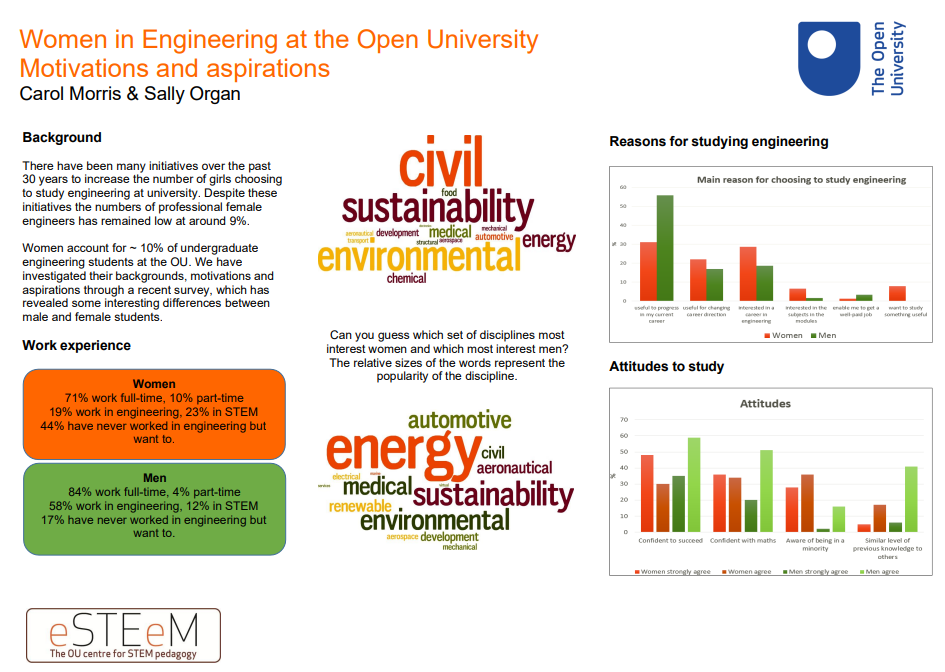 Objectives
Evaluate the 2023 face-to-face conference
Explore barriers and challenges, to belonging and progressing
Make recommendations for future activities
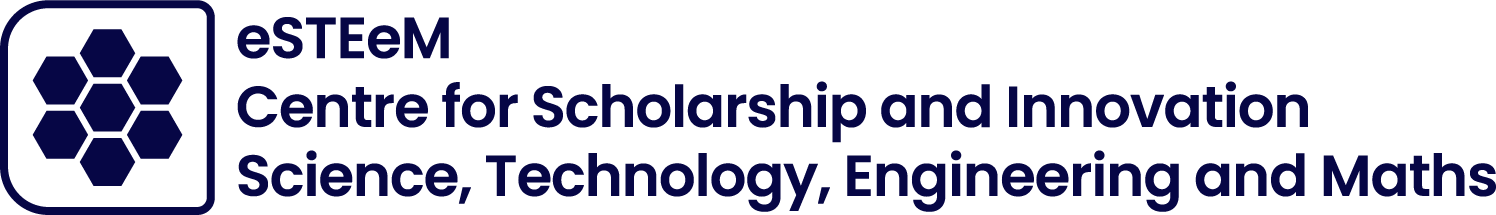